Rés a falban: Az oktatás hiátusai és a könyvtár
Fischer Monika
Budapesti Corvinus Egyetem 
Egyetemi Könyvtár
Oktatástámogatás elektronikus és online eszközökkel
OSZK, 2018.12.05.
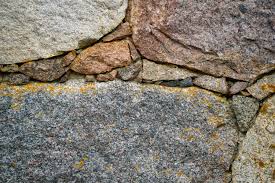 Építkezés
Alapok: hallgatói kompetenciák, oktatói leterheltség, könyvtári / könyvtárosi szerepek

Szerkezet: tanszéki kapcsolattartás, felkérés, tantárgyindítás, tréningek, Writing Center

Építőanyagok: előadások, csoportos konzultációk, egyéni konzultációk, online segédletek
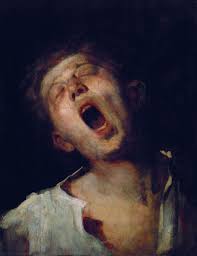 Alapok
Hallgatói kompetenciák
Generációs átalakulás
Motiváció 
Olvasási szokások 
Oktatók
Publikációs kényszer
Mentori szerep
Felzárkóztatás 
Könyvtári / könyvtárosi szerepek
Kutatástámogatás
Tanulástámogatás
Szerkezet
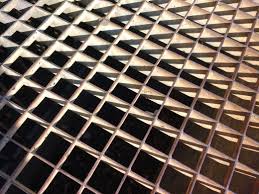 Tanszéki kapcsolattartás 
Felkérés
Tantárgyba épülés
Tanulás és kutatás módszertana
Szakmai kommunikáció
Tudománykommunikáció
Tantárgyindítás
Információs írástudás
Információs írástudás oktatói-kutatói pályára készülőknek
Tehetségből fiatal kutató: PhD-kurzus
Tréningek
Writing Center
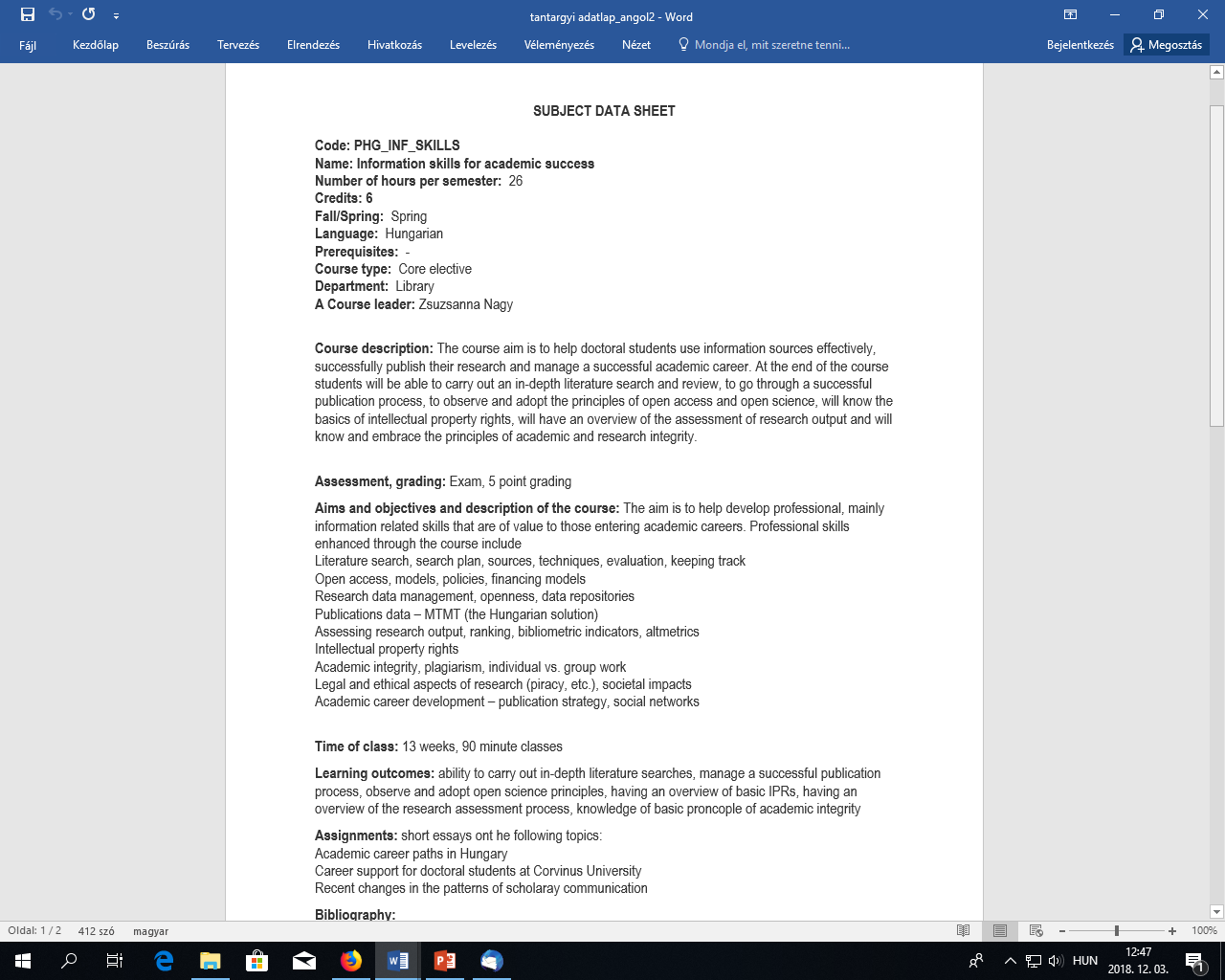 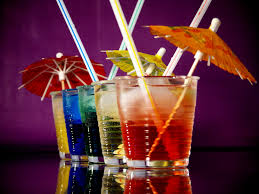 Tréningek
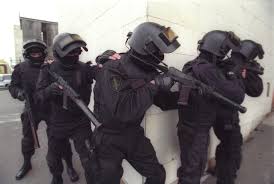 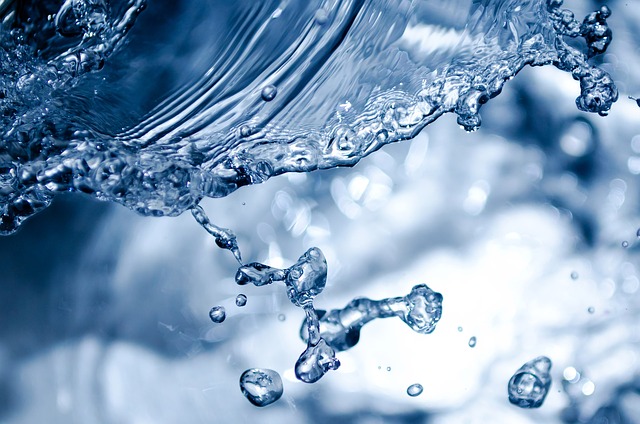 F1
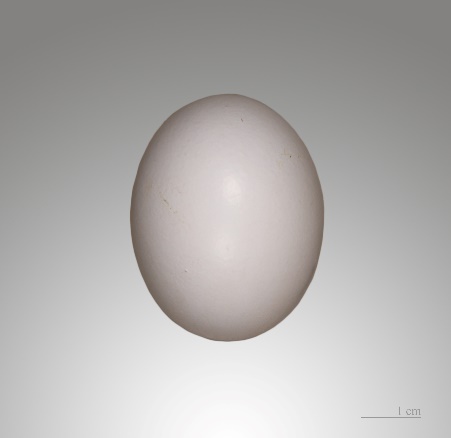 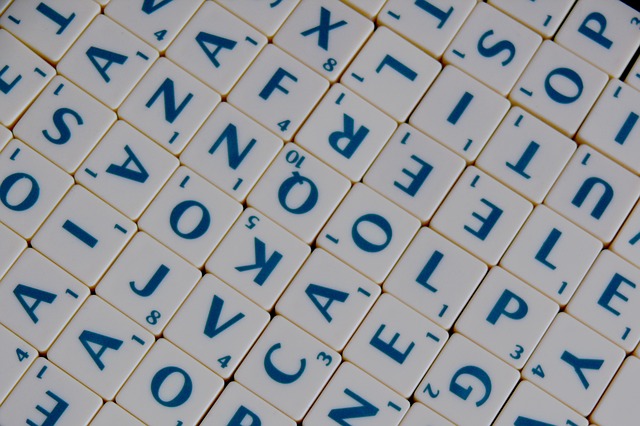 Tréningek
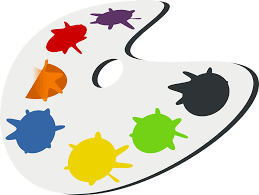 Eseti tréningek
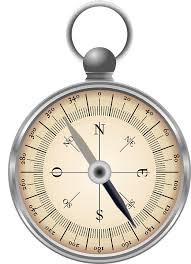 Adatbázis bemutatók
Open Access Week
Műhelyek
Publikációmenedzsment
Tudományos önmenedzselés
Gazdasági újságírás
Konferenciák (Az irályról, Retro, Teleki)
Writing Center / Tanulási kompetencia központ
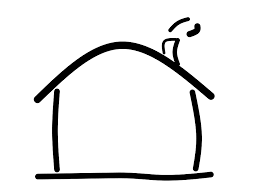 Építőanyagok
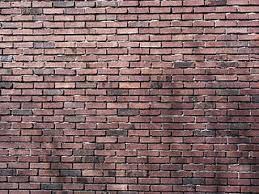 Előadások
Csoportos konzultációk 
Egyéni konzultációk
Online segédletek,
Kisfilmek
Belső képzések
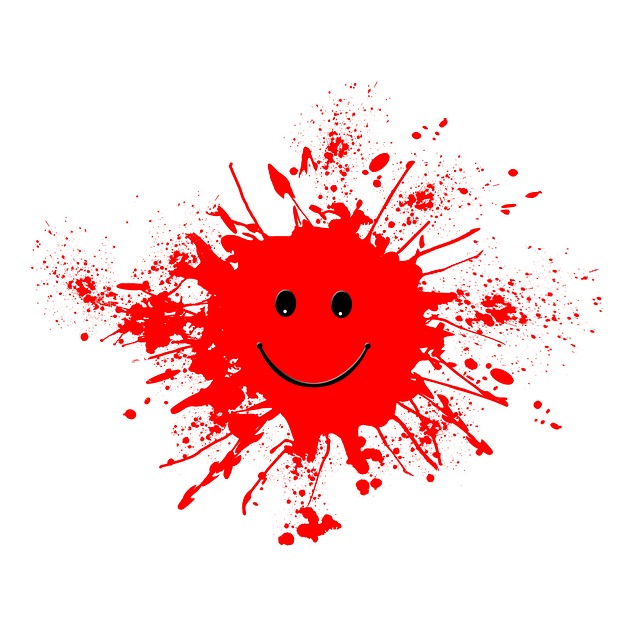 Eredmények
Eredmények
Köszönöm a figyelmet!